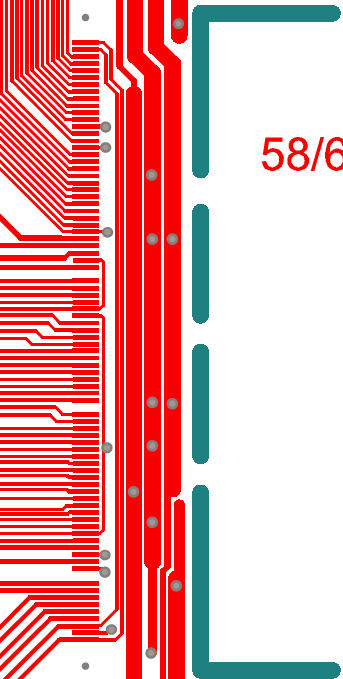 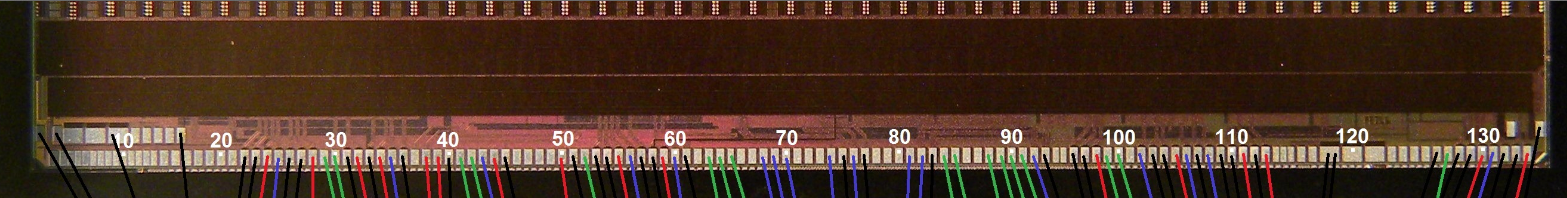 REG2IN
REG1IN
Analogue/VDDA/REG2OUT
GND
Digital/VDDD/REG1OUT
60
70
80
1
40
50
10
20
30
[Speaker Notes: Required bond pads to operate the FE_I4B with direct powering (Not using the on chip LVDOs)]
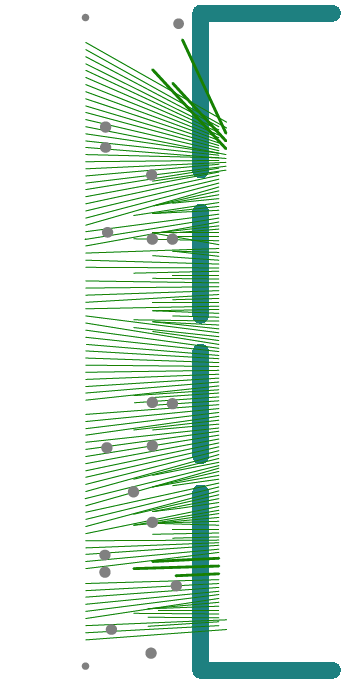 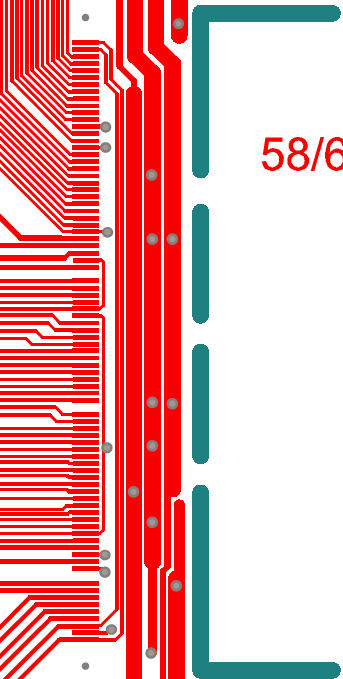 [Speaker Notes: Overlay of the bonding wires and the bond pads for a full chip bond with on chip LVDOs and all the FE-I4B bond pads connected]